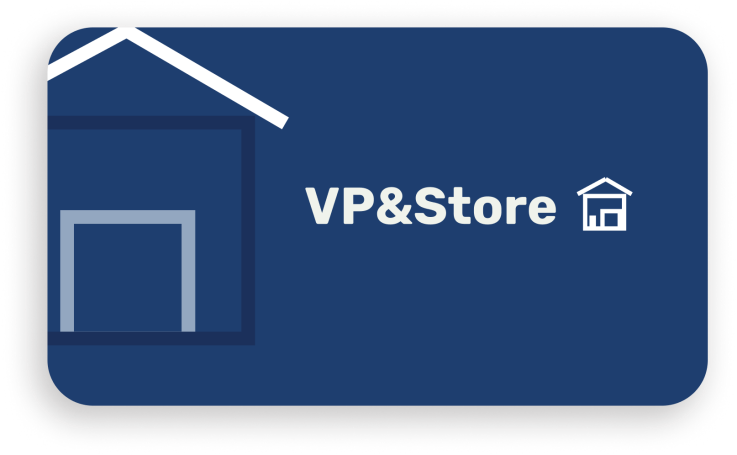 РЫНОК
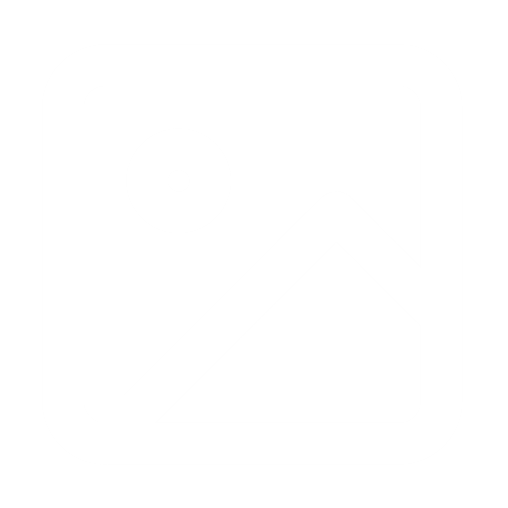 Динамика рынка: по оценкам СберПро Медиа аналитиков, в 2024 году спрос на региональную складскую недвижимость продолжит расти. В 2,4 раза вырос спрос на склады в регионах
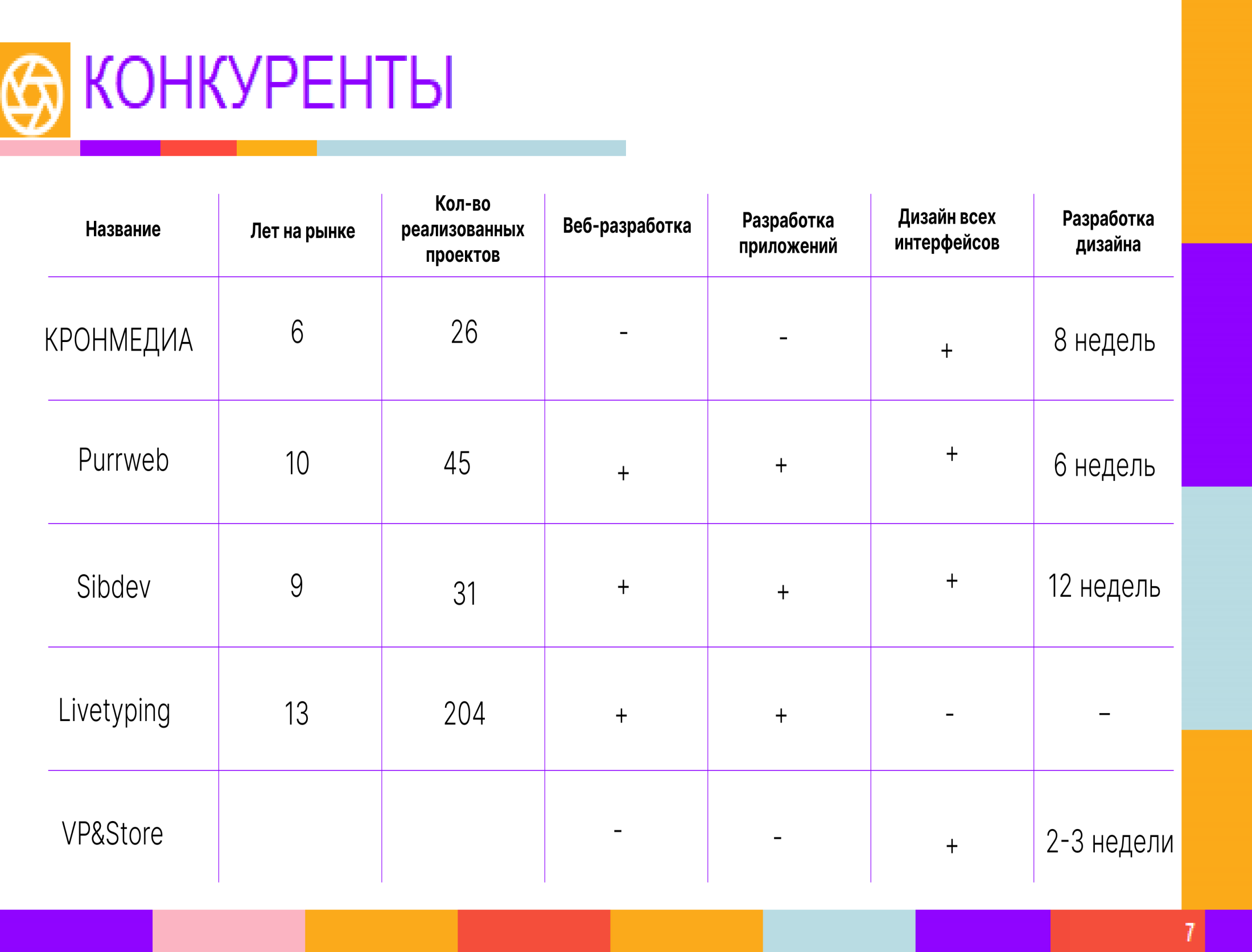 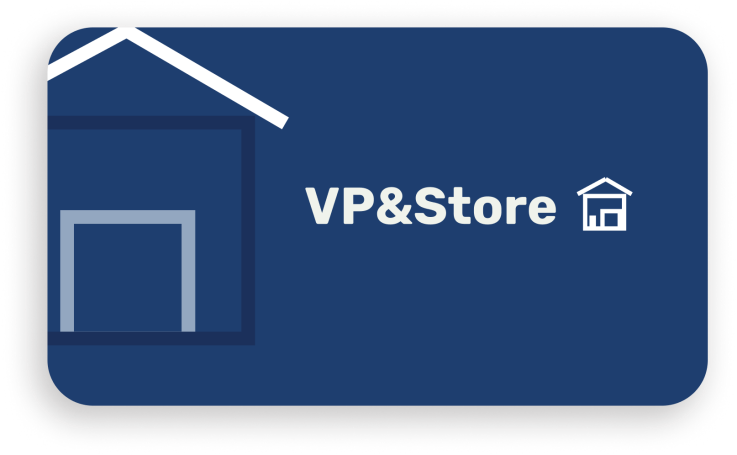